EUFOR Althea
podplukovník Ing. Bohuslav PERNICA, Ph.D.
1
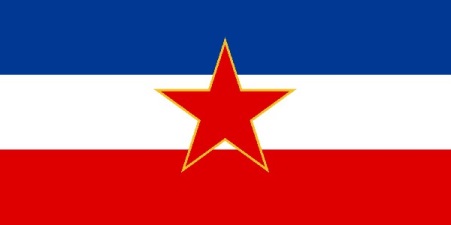 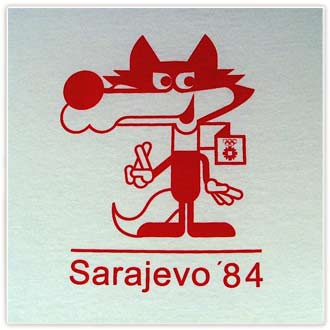 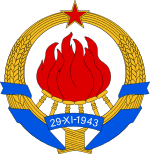 2
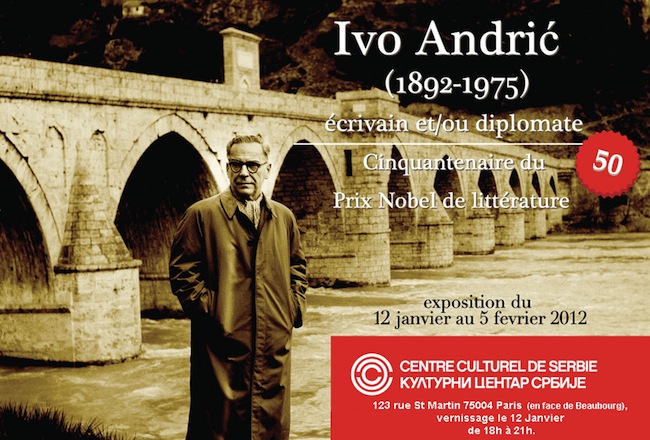 3
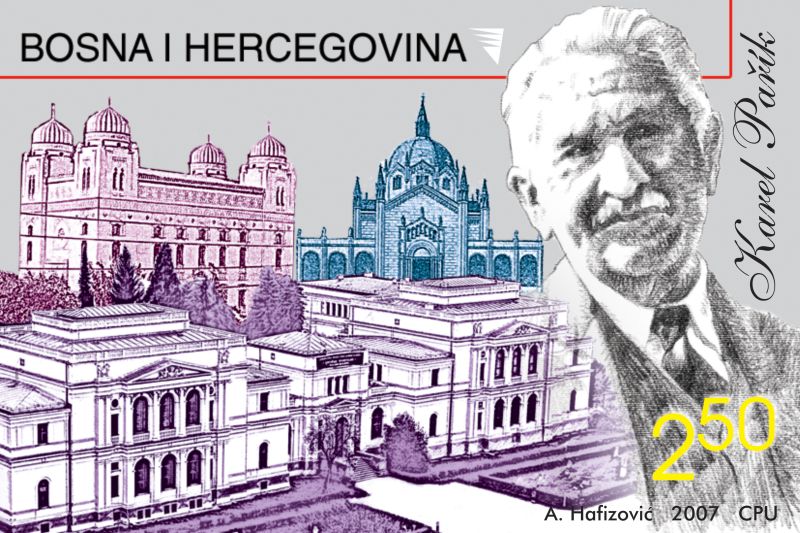 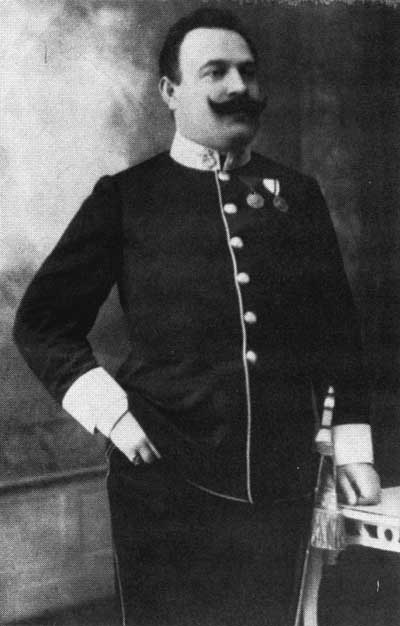 4
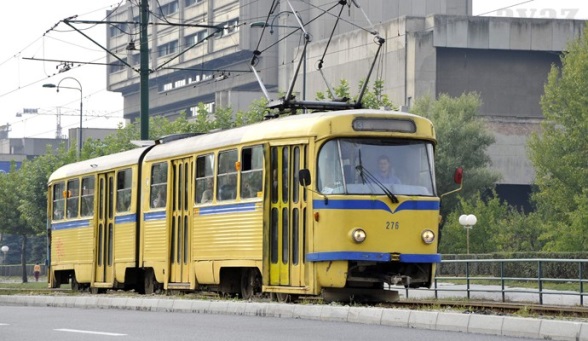 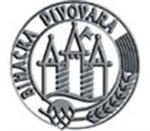 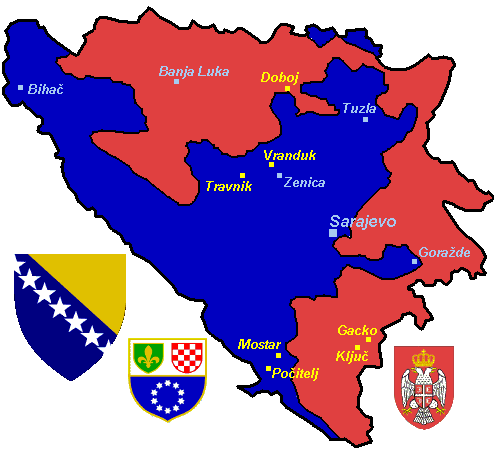 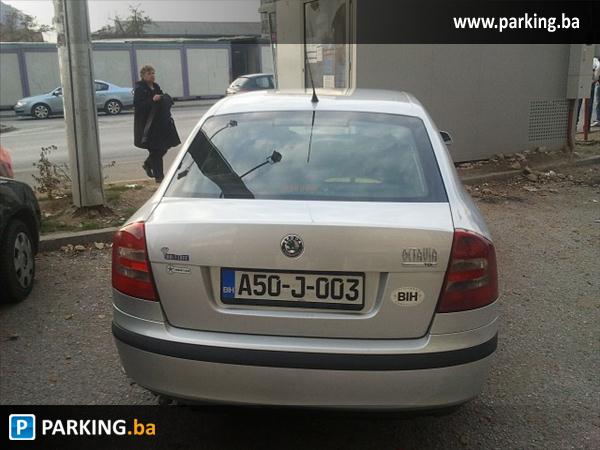 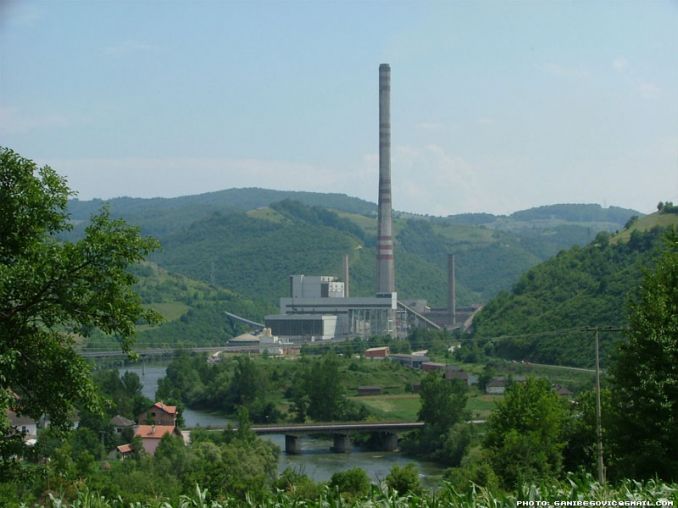 5
Obchodní výměna ČR s Bosnou a Hercegovinou (tis. Kč)
6
pramen: ČSÚ
Česká rozvojová pomoc Bosně a Hercegovině (v USD)
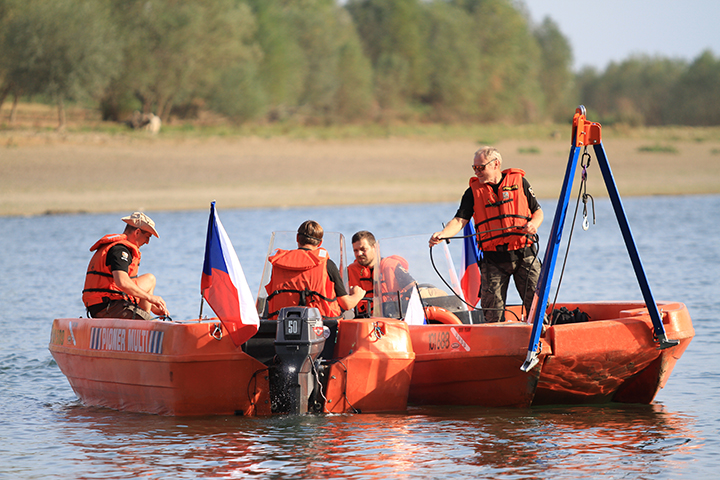 7
pramen: World Bank
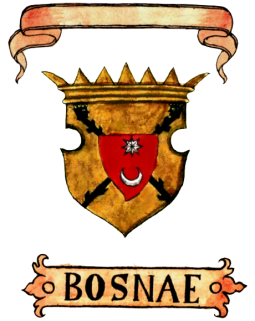 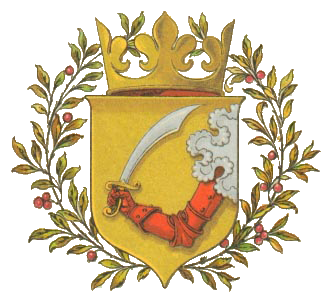 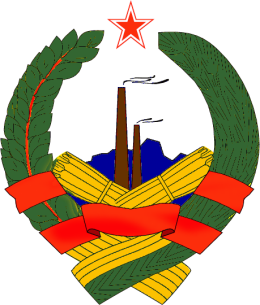 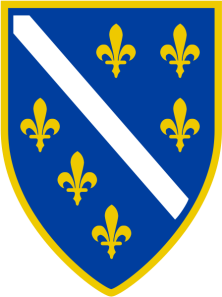 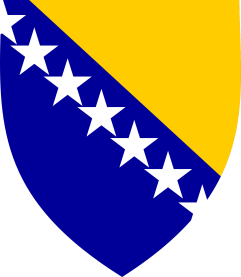 8
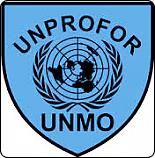 1992-1995: UNPROFOR
1996-1998: IFOR IFOR/ARRC (JOINT ENDEAVOUR)
1996-1998: SFOR/LANDCENT (JOINT GUARD)
1998-2002: SFOR (JOINT FORGE)
2003-2004: SFOR (FORGE the FUTURE)
2004- ?      : EUFOR (ALTHEA)
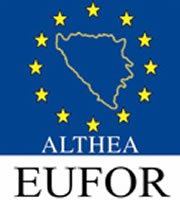 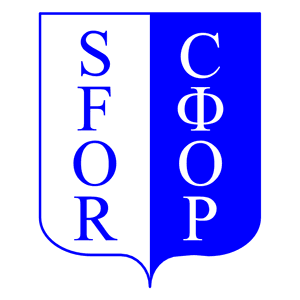 9
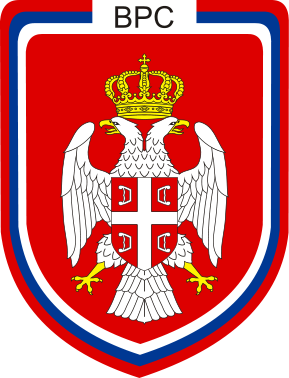 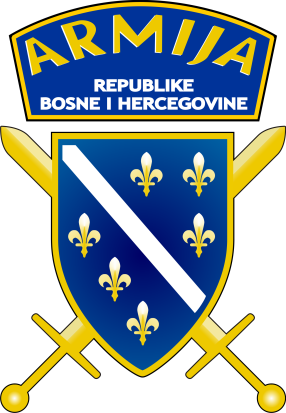 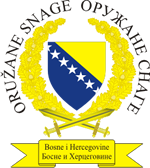 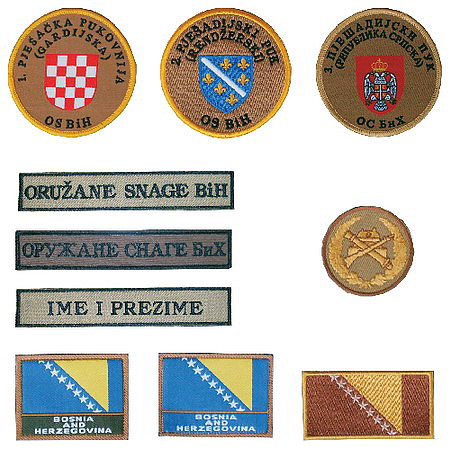 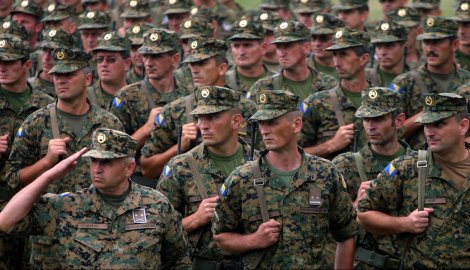 10
PfP: 14. 12. 2006 (Srbsko, Černá Hora)
profesionální armáda (2006), 10500 vojáků
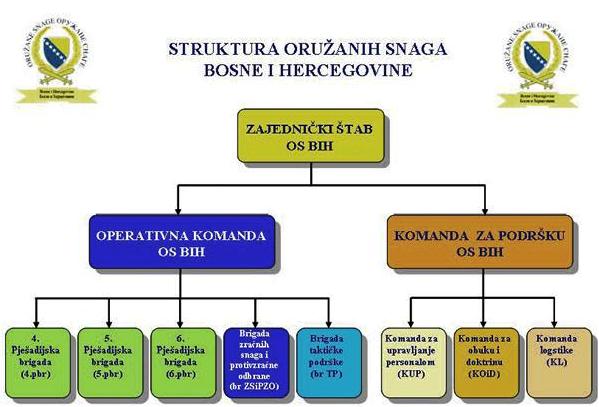 11
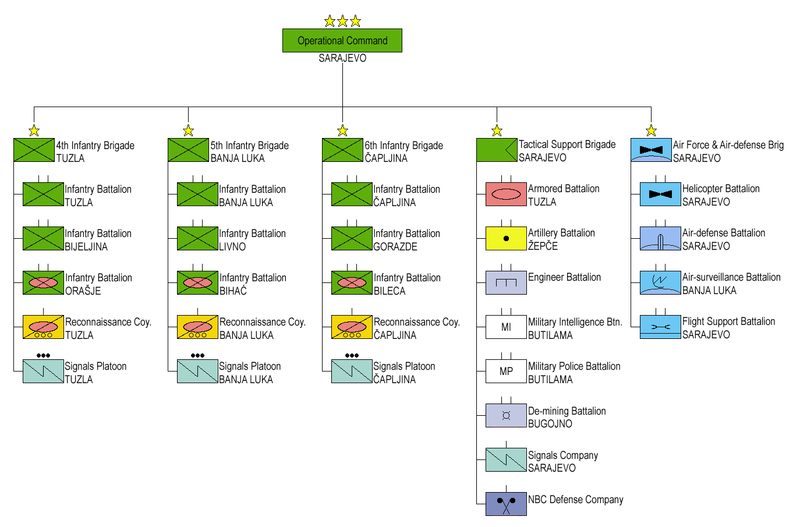 12
Vojenské výdaje BIH a velikost ozbrojených sil
13
pramen: SIPRI, World Bank
Struktura rozpočtu ozbrojených sil BIH (v )
pramen: OSN/MilEx
14
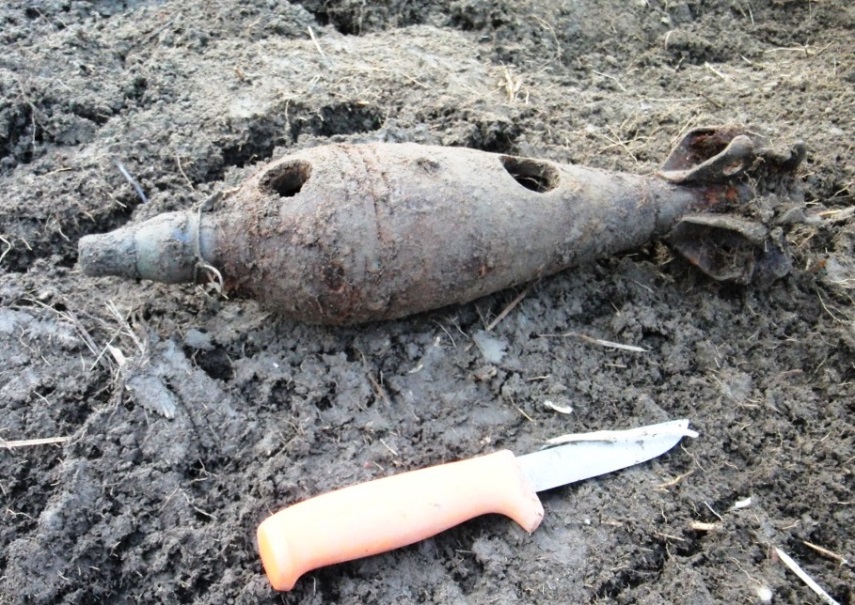 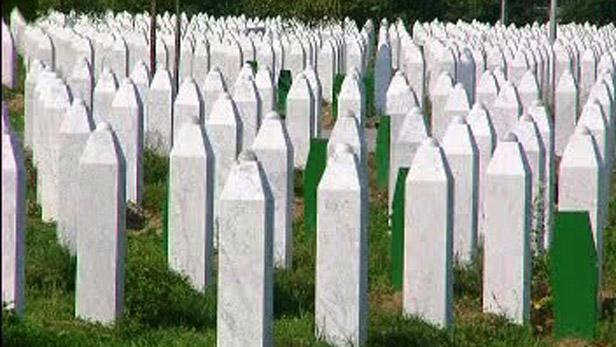 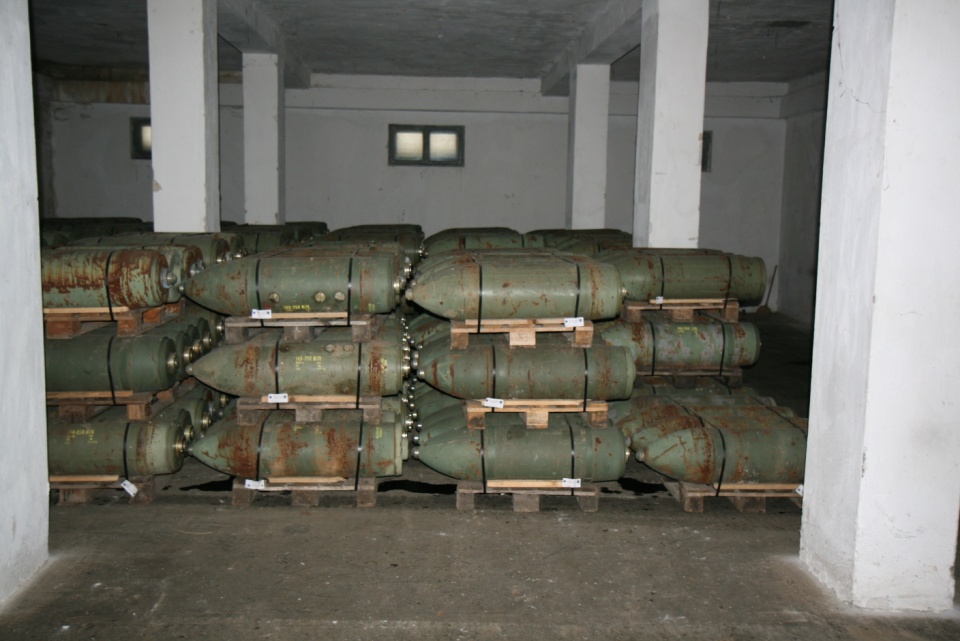 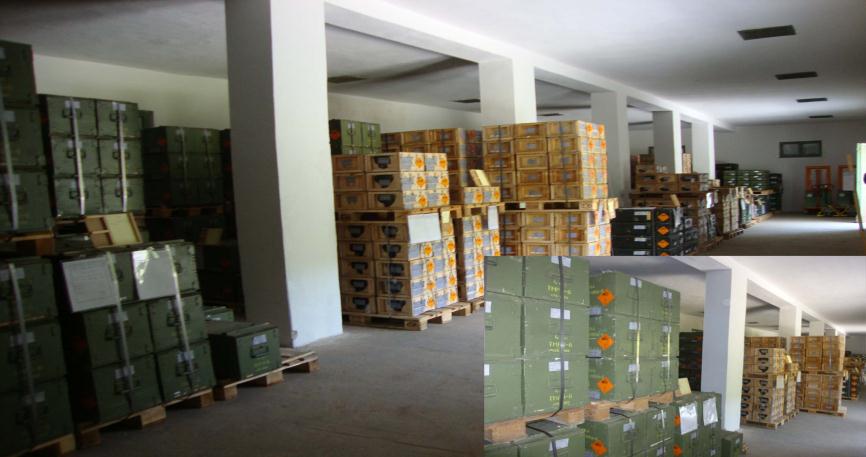 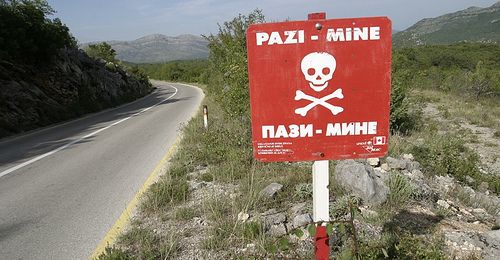 15
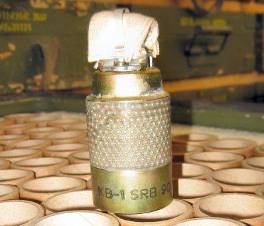 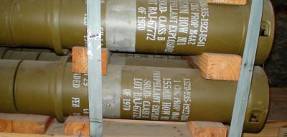 kazetovámunice
munice starší 20 let (1970)
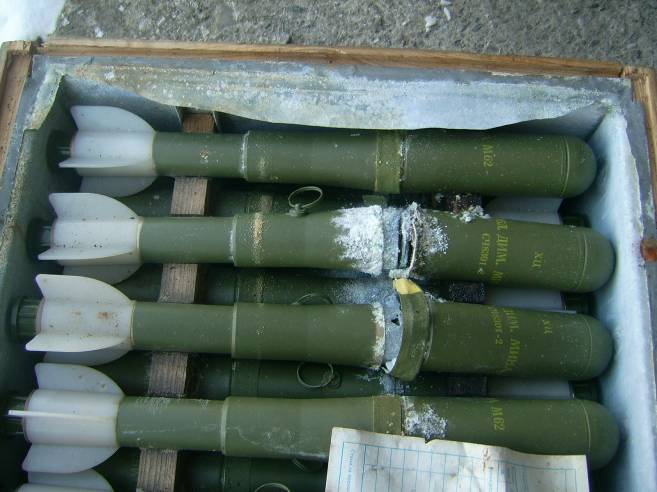 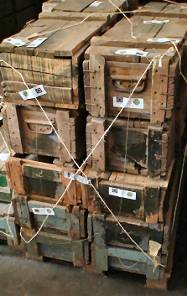 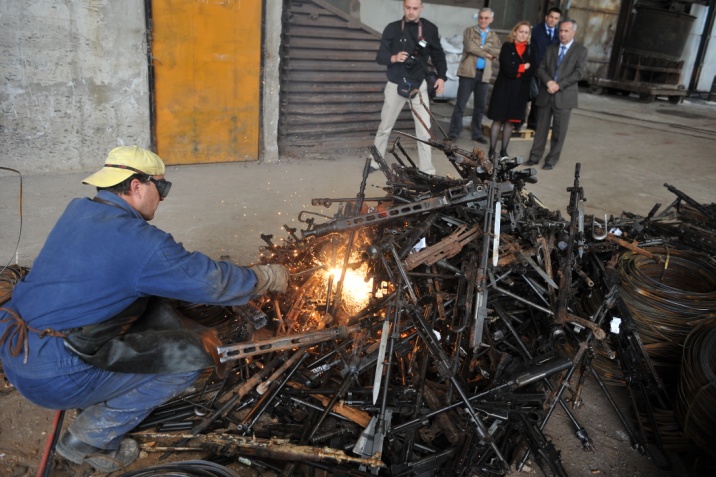 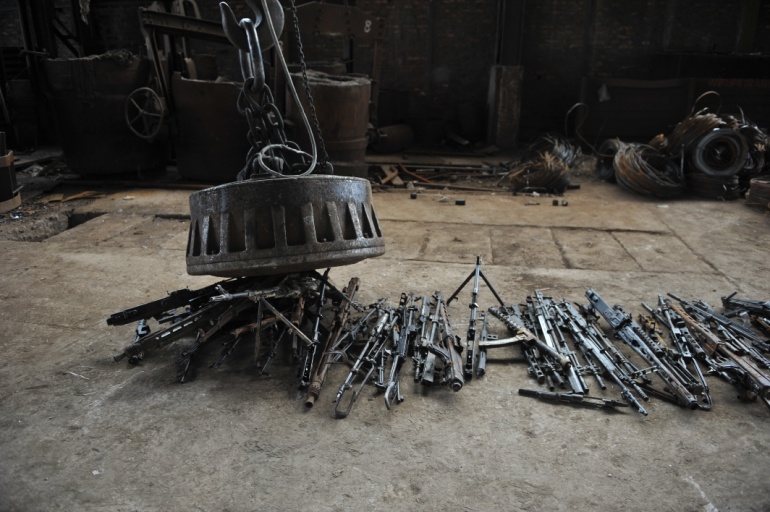 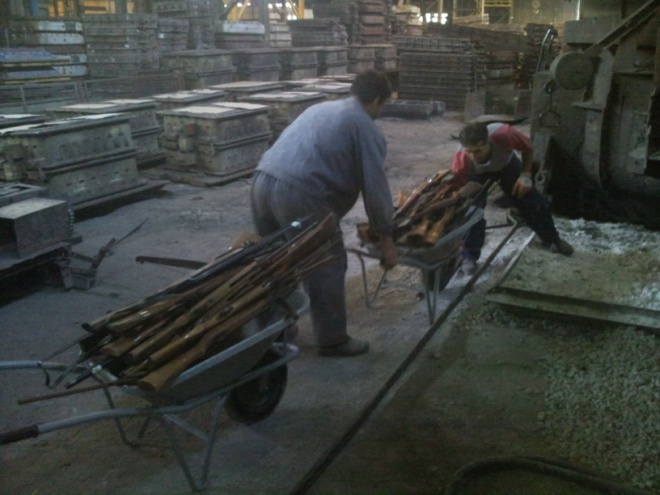 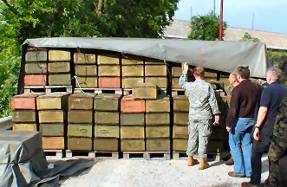 16
Demilitarizace a výstavba schopností/kapacit
Kontrola zásoby zbraní a munice (sklady a jejich monitorování)
Demobilizace ozbrojených sil
Redukce přebytku zbraní a munice (prodej, darování, destrukce, delaborace)
odminování
likvidace UXO
výcvik inspektorů pro technickou kontrolu zbraní a munice
zlepšení standardu fungování skladů a munice
pořízení kapacit pro testování munice (chemické, střelecké, technické)
výstavba kapacit pro delaboraci munice
17
Demil Ops
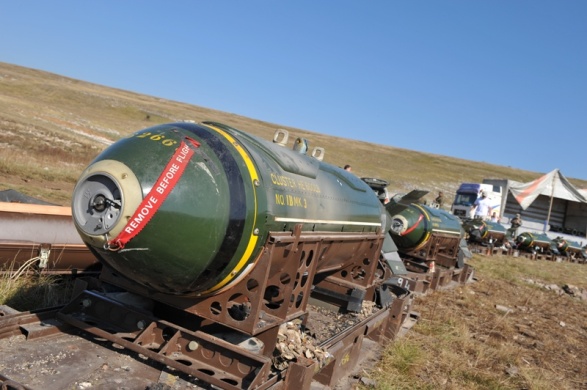 34 pieces of Air Fuel Bombs – FAB 275

 24 pieces of Air Fuel Bombs – RFAB 275 M91

 321 pieces of Cluster Bombs – BL 755

 151 pieces of Rocket with Cluster Warhead – Orkan 282

 Over 100,000 pieces of Cluster Sub-munitions – KB 1

 Around 9,000 tonnes of Conventional Artillery Ammo

 Over 300,000 pieces SALW Ammunition

 Destruction of 30,081 pieces of weapons
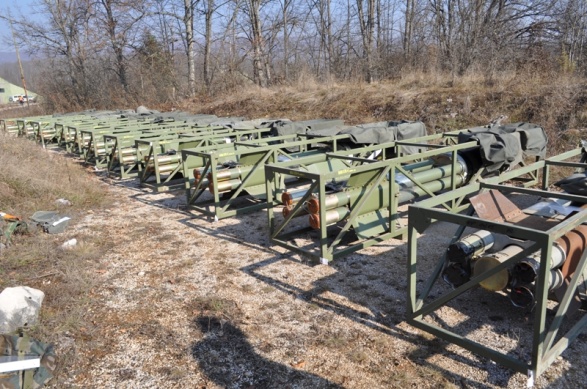 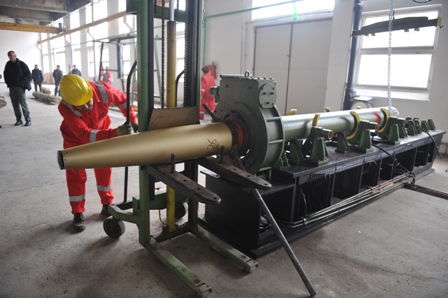 18
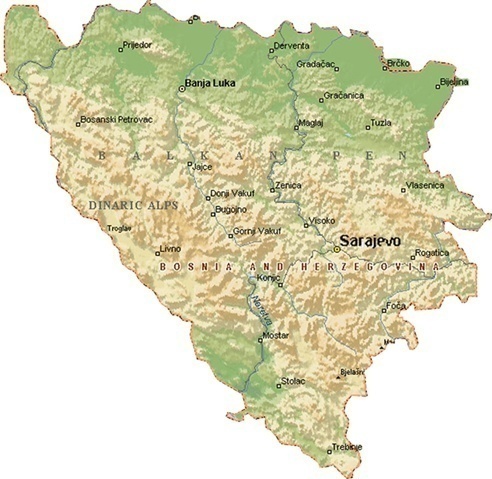 10
12
3
6
5
1
4
3
7
6
9
2
15
7
5
11
1
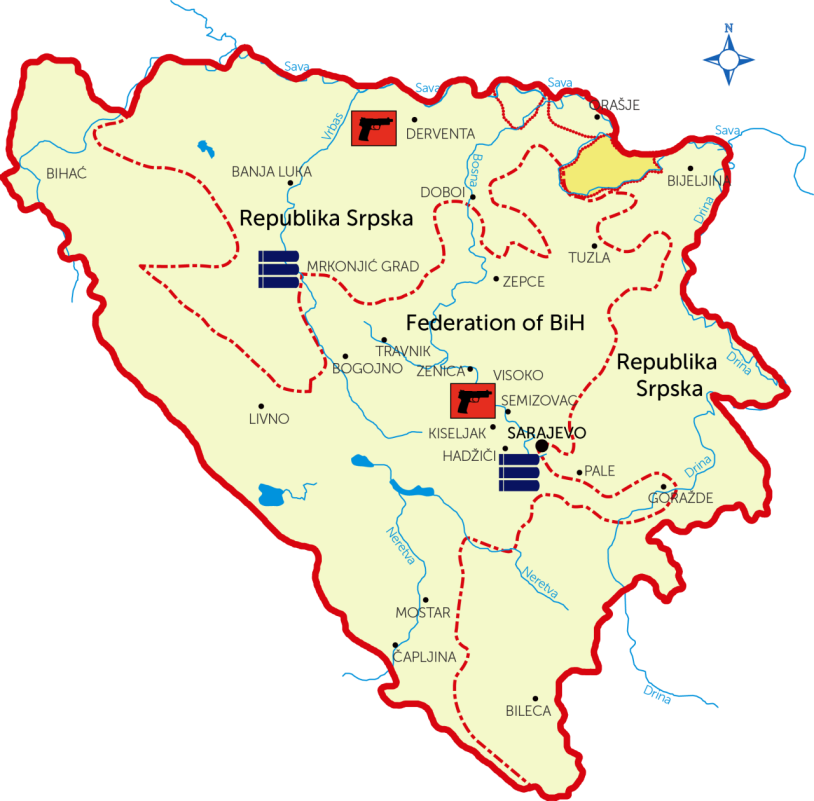 2
14
8
4
13
otevřené: 15
uzavřené: 7
19
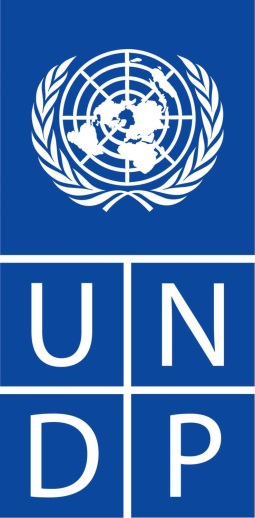 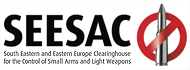 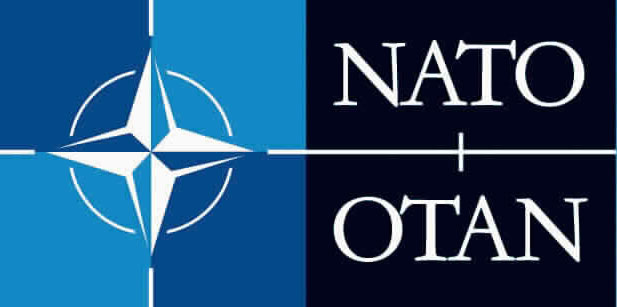 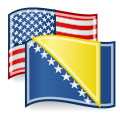 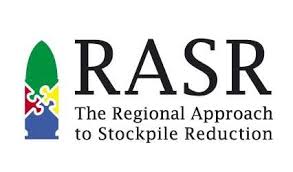 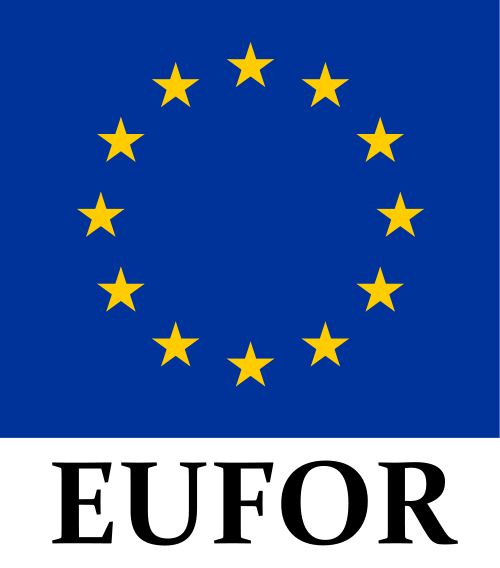 20
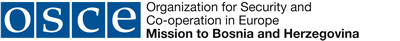 MOD BIH
AFBIH JS
MTTs:
-CHE
-SWE
-AUT
EUFOR
OSCE
UNDP
RASR
NATO HQ
capability building
fundrising
21
Life-cycle management
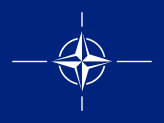 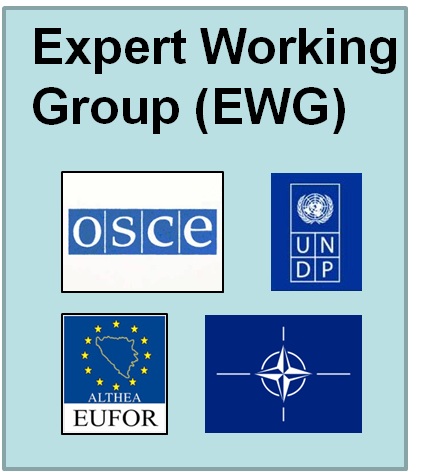 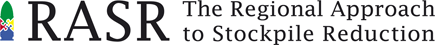 Disposal & Destruction
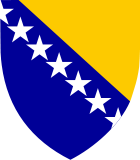 Infrastructure
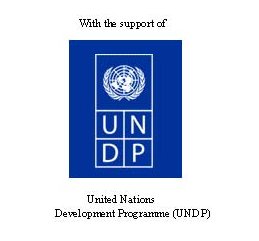 PSSM Capacity Building
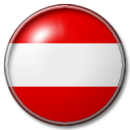 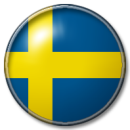 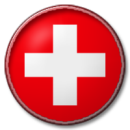 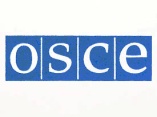 22
Otázky
23